data analysis methods in RSES
MISSING VALUE  COMPLETION
RSES offers four approaches to the issue of missing values(MISSING, NULL or ’?’):
Remove objects with missing values 
Complete with most common or mean value
Disregard during rule/reduct calculation
Treating the missing data as information
Example of RSES data set :
ATTRIBUTES 5 
temperature numeric 1 
headache numeric 0 
cough symbolic 
catarrh symbolic 
disease symbolic 

OBJECTS 4 
38.7          7                  no    no    angina 
38.3          MISSING   yes   yes  influenza 
MISSING  3                  no    no   cold 
36.7           1                  no    no   healthy
[Speaker Notes: Example of RSES data set :
TABLE therapy 
ATTRIBUTES 5 
temperature numeric 1 
headache numeric 0 
cough symbolic 
catarrh symbolic 
disease symbolic 
OBJECTS 4 
38.7 7 no no angina 
38.3 MISSING yes yes influenza 
MISSING 3 no no cold 
36.7 1 no no healthy]
Cuts, discretization and grouping
We generate decompositions/cuts of attributes i.e., discretization of numerical attributes or grouping  of nominal attributes using local or global methods.
The default extension for RSES file containing cuts is .cut

Example:
temperature numeric 1
[ 38.5 ]

cough symbolic
[ { MISSING,no } ]
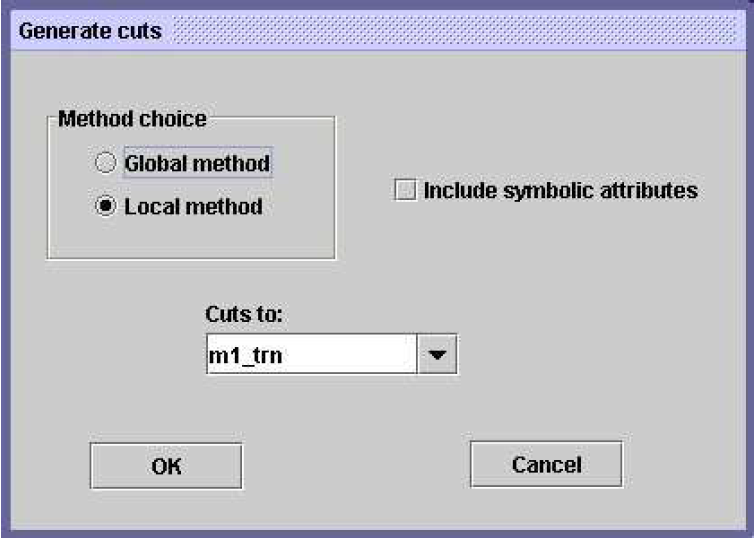 [Speaker Notes: Global Method:
CUT_SET demo_global
ATTRIBUTES 4
INCLUDED_SYMBOLIC false
temperature numeric 1
[ 38.5 ]
headache numeric 0
[ 5.0 ]
cough symbolic
[ ]
catarrh symbolic
[ ]

Local Method:
CUT_SET demo_local
ATTRIBUTES 4
INCLUDED_SYMBOLIC true
temperature numeric 1
[ 37.5 ]
headache numeric 0
[ 2.0 5.0 ]
cough symbolic
[ { MISSING,no } ]
catarrh symbolic
[ ]]
LINEAR COMBINATIONS
Example:​

DIRECTIONS (3)​

temperature*0.707+headache*0.707​
temperature*0.705+headache*0.705+disease*(-0.062)​
temperature*0.696+headache*0.696+disease*0.174
RSES makes it possible to add an attribute to decision table. 
This new attribute is created as a weighted sum of selected existing (numerical) attributes.
The default extension for RSES file containing cuts is .dir
REDUCTS AND DECISION RULES
Example:​

REDUCTS (5)

{ temperature, headache } 1.0
{ headache, cough } 1.0
{ headache, catarrh } 1.0
{ cough } 0.25
{ catarrh } 0.25
A reduct is a minimum subset of attributes that retains the same discernibility capacity as the whole set of attributes.
The default extension for RSES file containing reducts is .red
REDUCTS AND DECISION RULES
Decision rules make it possible to classify objects, i.e. assign the value of decision attribute. 
The default extension for RSES file containing rules is .rul
Example:
RULES 16
(temperature=38.7)&(headache=7)=>(disease=angina[1]) 1
(temperature=38.3)&(headache=MISSING)=>
(disease=influenza[1]) 1
(temperature=MISSING)&(headache=3)=>(disease=cold[1]) 1
(temperature=36.7)&(headache=1)=>(disease=healthy[1]) 1
...
(catarrh=no)=>(disease={angina[1],cold[1],healthy[1]}) 3
...
DECISION_VALUES 4
angina
influenza
cold
Healthy